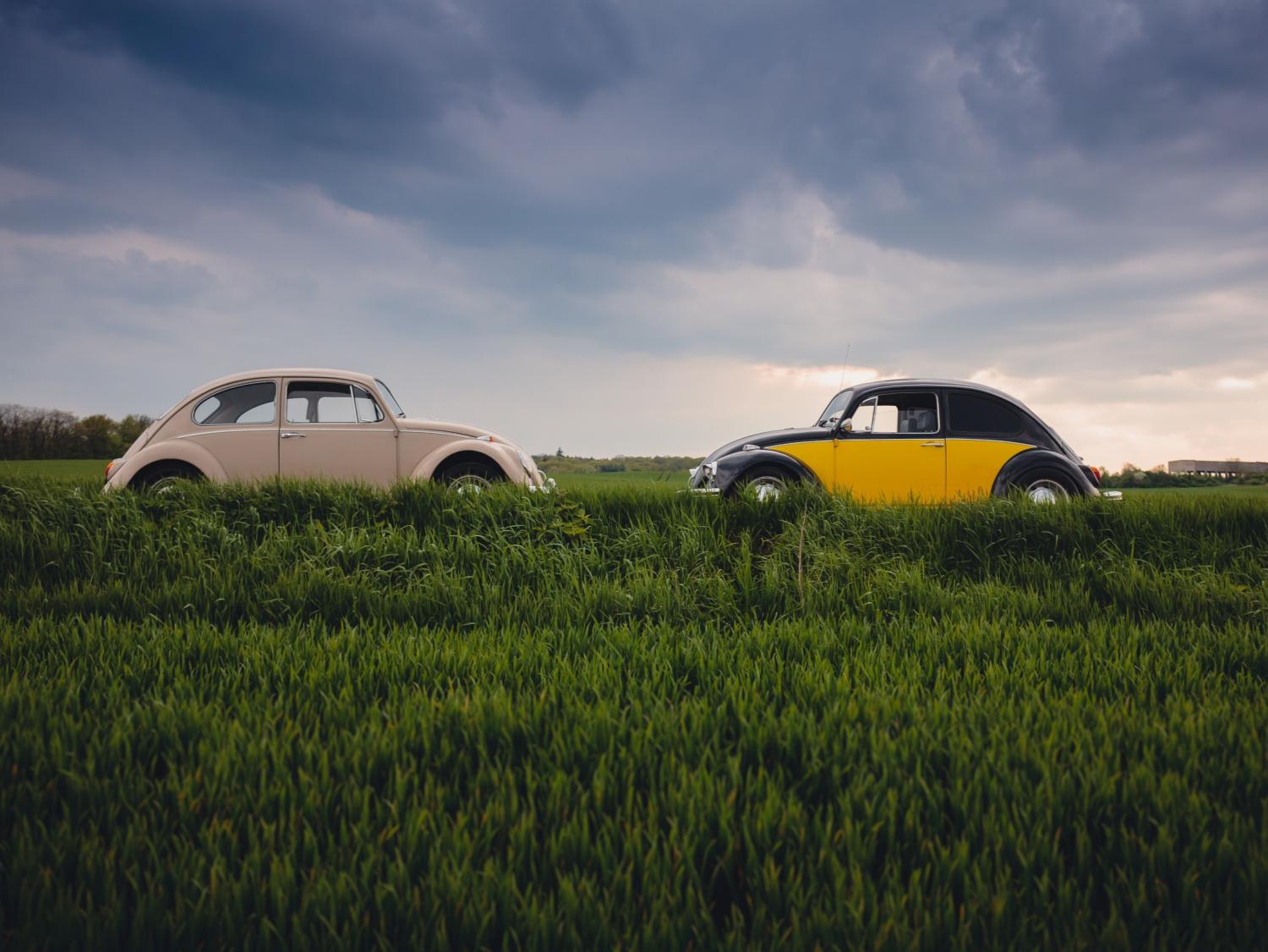 Городской каршеринг
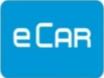 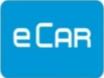 Выполнил
Ковалёв Д.О.
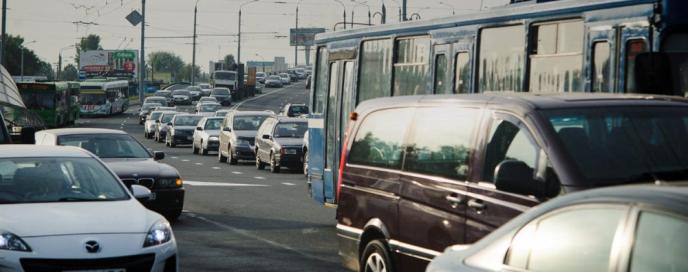 Использование личного автомобиля в наши дни предполагает: 
 -оплату транспортного налога;
 -плату за страхование ТС;
 -контроль технического состояния и обслуживание(ремонт) ТС;
 -плату за стоянку/покупку машиноместа;
 -загрязнение окружающей среды при использовании авто с ДВС;
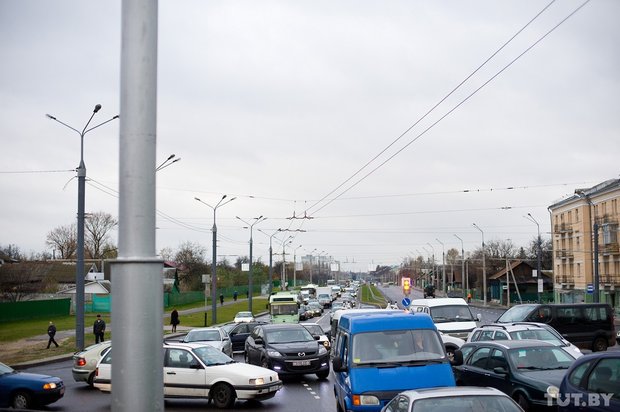 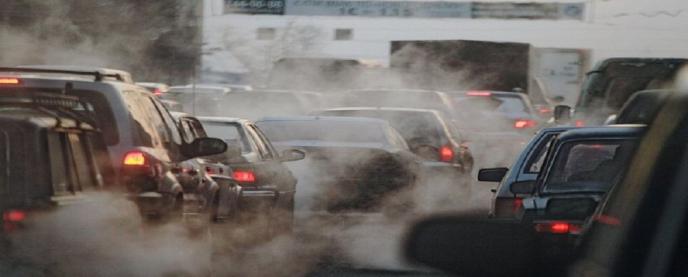 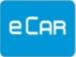 Не стоит забывать о том, что автомобиль среднего владельца простаивает более 90% всего времени, что вызывает перегрузку городских площадей автомобилями. Кроме того, автомобили старше 10 лет обычно имеют низкий экологический стандарт, регулирующий содержание вредных веществ в выхлопных газах.
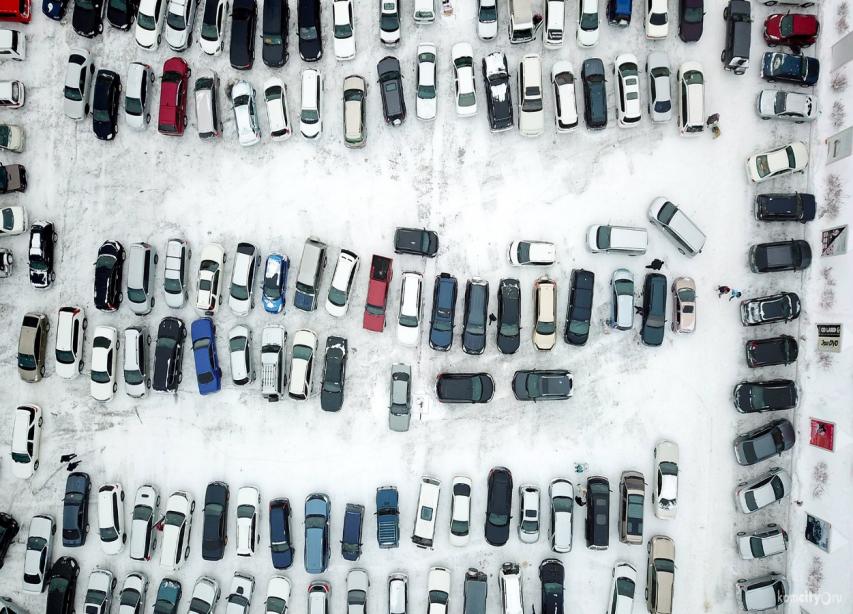 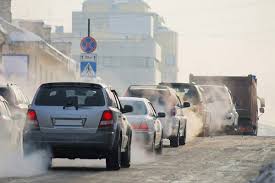 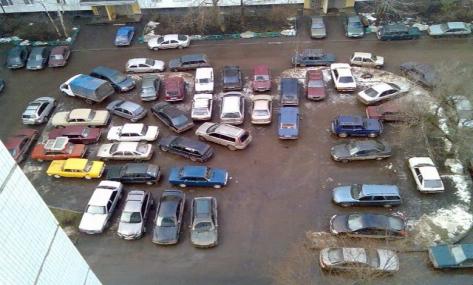 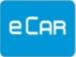 Президент Беларуси Александр Лукашенко подписал указ №273 «О стимулировании использования электромобилей»
	Владельцев электромобилей освободят от уплаты пошлины за выдачу допуска к участию в дорожном движении, а также налога на добавленную стоимость при ввозе на территорию Беларуси зарядных устройств, не производимых на территории страны.
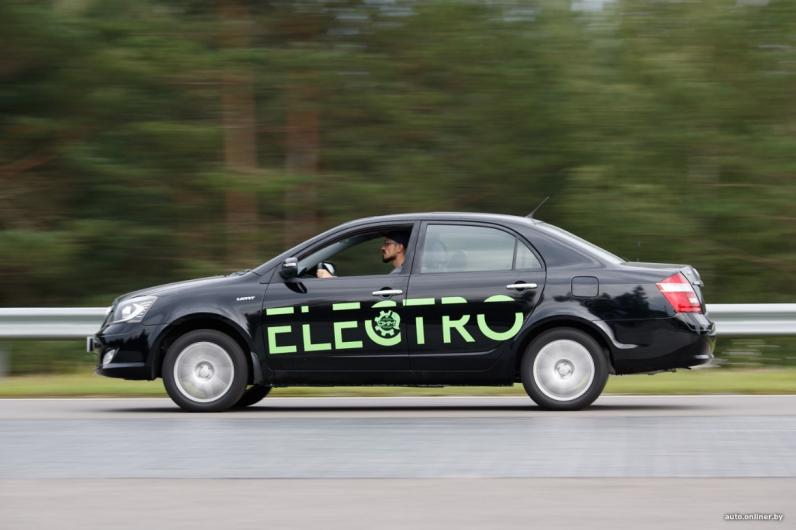 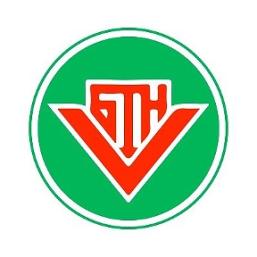 Идея проекта       заключается во внедрении каршеринга, который будет использовать исключительно электромобили. Это позволит не только решить проблему свободного передвижения граждан по городу, но и обеспечит улучшение экологической ситуации
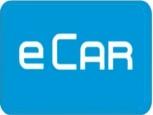 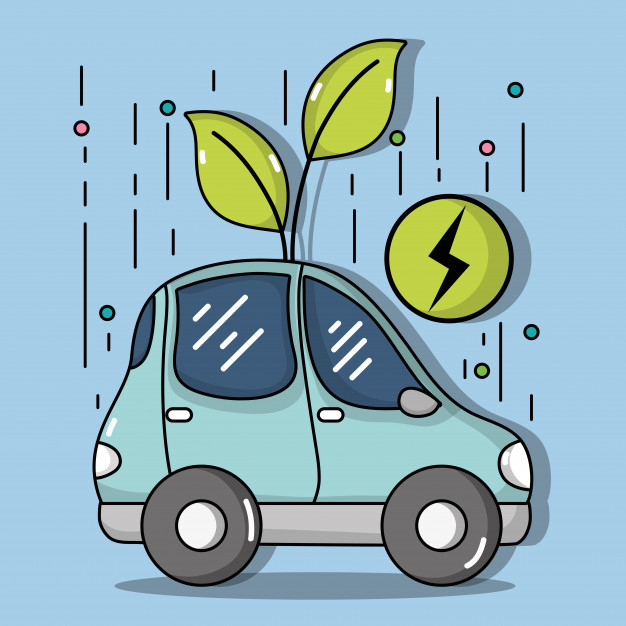 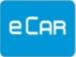 Основными предпосылками для внедрения системы являются следующее:
1. современные электрокары обладают 			        рядом очевидных преимуществ. 			                Ключевое для городской среды —                                                   экологичность

2. национальная программа развития 		                               зарядной инфраструктуры и электро-                                  мобильного транспорта предусма-                                               тривает появление к 2025 году                                                в Беларуси 262 зарядных станций.


3. электротранспорт может стать одним				 из эффективных потребителей 			            элекроэнергии, производимой БелАЭС.
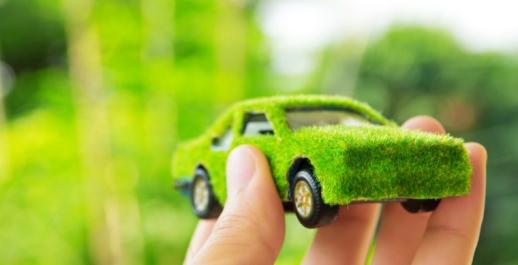 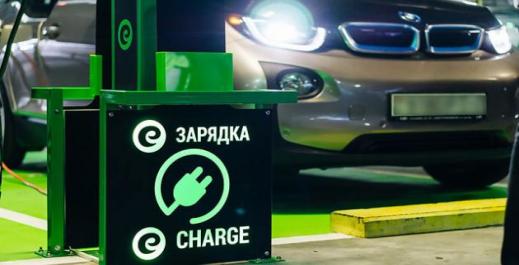 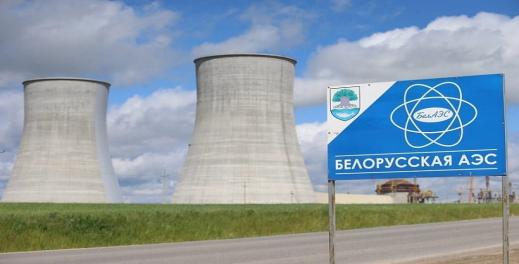 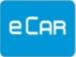 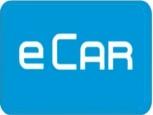 Описание системы
Регистрация
Для начала необходимо скачать приложение и  пройти  регистрацию. После нужно подписать договор и авторизовать банковскую карту в системе. Затем пользова-тель получит уникальный пин-код
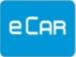 Бронирование автомобиля
После,  исходя из текущего местоположения пользователя, будут предложены автомобили для бронирования.   
  Забронированный автомобиль будет ожидать пользователя в течении 30 минут.
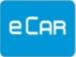 Аренда автомобиля
Прежде необходимо провести внешний осмотр авто на предмет повреждений. Затем можно подтвердить аренду авто. Для открытия авто нужно ввести полученный пин-код или же считать уникальный штрих-код под лобовым стеклом авто, чтобы устройство разблокировало центральный замок. После поль-зователь вводит пароль платеж-ной системы .
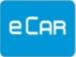 Поездка и зарядка
В авто будет храниться ключ, который позволит завести двигатель. Далее необходимо подключить смартфон пользова-теля к зарядке, чтобы в пути не села батарея. При необходимости зарядки авто сработает сигнал, пользователю будут предложены ближайшие АЗС или парковочные места, где он сможет оставить автомобиль на зарядке и пересесть на уже заряженный автомобиль.
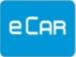 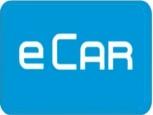 Модель АЗС с внедрением системы
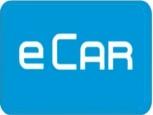 Модель парковки с внедрением системы
Завершение поездки
Когда пользователь будет подъезжать к указанному месту назначения, система навигации укажет место стоянки автомобиля. По прибытию в место назначения необходимо поставить авто на стояночный тормоз, выключить фары и закрыть автомобиль. С помощью мобильного приложения нужно завершить аренду. Со счета клиента будут списаны средства согласно тарифу.
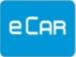 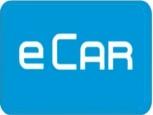 В ЦИФРАХ
1. Экономия средств при использовании «eCar» по срав-нению с использованием личного авто составит       69,86%
2. Экологический эффект при использовании электро-энергии произведенной на ТЭЦ составит 25 %

3. При условии, что заправки питают гидроэлектростан-ции или другие станции на возобновляемой энергии, то сравнительная экологичность превысит  64%
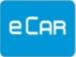 Zotye Z500
Электрический двигатель мощностью 72 лошадиные силы (53 кВт).
 	Весь потенциал передаетсяна передние колеса посредством одноступенчатого редуктора.	Стандартно Zotye Z500 EV оснащается литий-ионной батареей, которая обеспечивает ему хороший запас хода – 250 км. на одной зарядке.
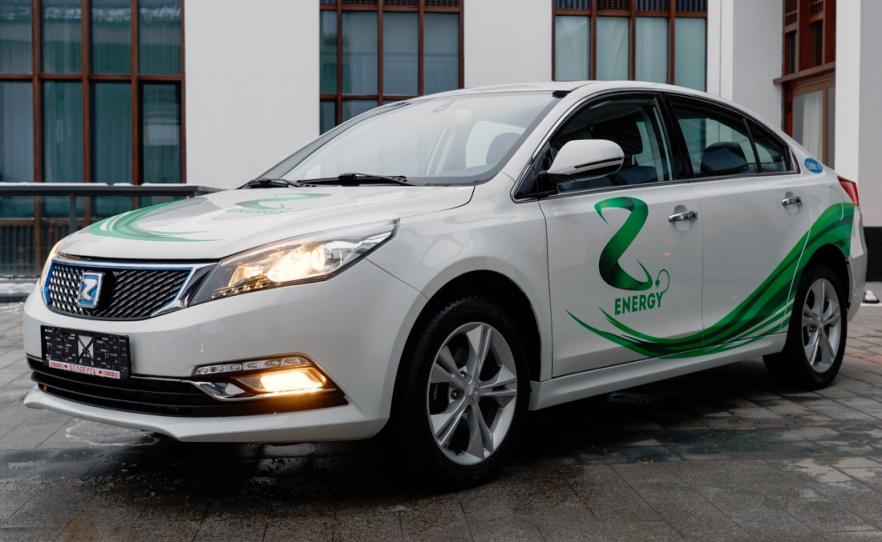 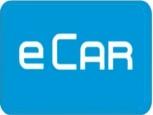 Экономическая характеристика
Срок окупаемости проекта составляет 7 лет

Внутренняя норма рентабельности (IRR) 1,04%

Чистый дисконтированный доход (NVP) в 7 году составит 19 264,45 руб.
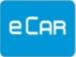 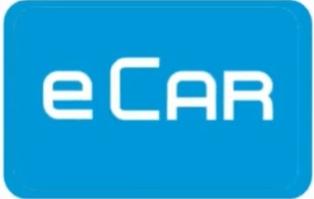 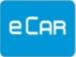